ΕΙΣΑΓΓΕΛΙΑ ΠΡΩΤΟΔΙΚΩΝ ΠΕΙΡΑΙΑ
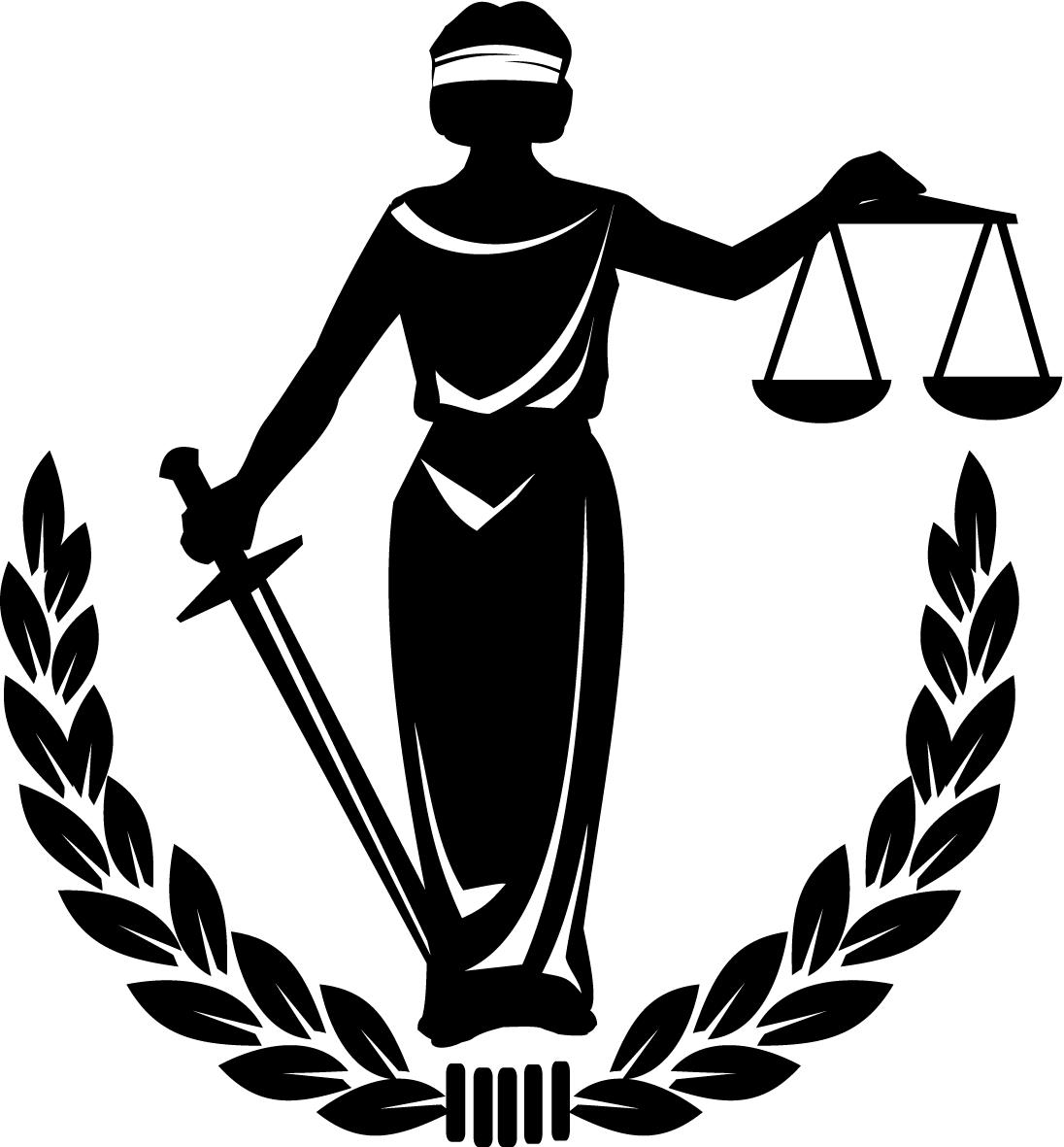 ΣΧΗΜΑΤΙΚΗ ΑΠΟΤΥΠΩΣΗ ΡΟΗΣ 
ΤΗΣ ΠΟΙΝΙΚΗΣ ΔΙΑΔΙΚΑΣΙΑΣ
Γραφείο Μηχανογράφησης                                                                                                                                                                                                     Απρίλιος 2013
ΑΡΧΕΙΟ
404
ΑΡΧΕΙΟ
405
403
406
402
407
401
408
Server room
ΦΩΤΟΤΥΠΙΚΟ
ΕΙΣΟΔΟΣ
ΑΡΧΕΙΟ
408 A
ΑΡΧΕΙΟ
425
422
409
423
424
410
421
420
419
418
417
416
415
414
413
412
411 A
ΑΡΧΕΙΟ
411
ΣΧΗΜΑΤΙΚΗ ΑΠΟΤΥΠΩΣΗ ΡΟΗΣ ΤΗΣ ΠΟΙΝΙΚΗΣ ΔΙΑΔΙΚΑΣΙΑΣ ΣΤΗΝ ΕΙΣΑΓΓΕΛΙΑ ΠΡΩΤΟΔΙΚΩΝ ΠΕΙΡΑΙΑ
ΤΜΗΜΑ ΜΗΝΥΣΕΩΝ
ΕΙΣΑΓΩΓΗ ΜΗΝΥΣΕΩΝ
  ΔΙΑΦΟΡΕΣ ΑΡΧΕΣ (Β, Γ, Ν, Λ)
  ΣΥΝΟΔΕΙΕΣ (Φ)
  ΑΛΛΗΛΟΓΡΑΦΙΑ  (Β, Γ, Ν, Λ)
  ΕΓΧΕΙΡΙΖΟΜΕΝΕΣ (Α)
  ΑΝΤΙΓΡΑΦΑ (Μ)
  ΔΗΜΟΣΙΕΥΜΑΤΑ (Δ)
  ΑΣΦΑΛΙΣΤΙΚΑ ΤΑΜΕΙΑ (Τ)
ΑΝΑΡΜΟΔΙΑ
ΤΜΗΜΑ ΜΗΝΥΣΕΩΝ
Περάτωση
ΠΡΟΑΝΑΚΡΙΣΗ
ΕΙΣΑΓΓΕΛΕΑΣ
Απόδοση
Α.Β.Μ.
Χαρακτηρισμός
ΚΥΡΙΑ ΑΝΑΚΡΙΣΗ
ΠΡΟΚΑΤΑΡΚΤΙΚΗ
ΕΙΣΑΓΓΕΛΙΑ ΕΦΕΤΩΝ
Αρχείο άρθρο 43 ΚΠΔ
ΤΜΗΜΑ ΕΙΣΑΓΓΕΛΙΚΩΝ ΓΡΑΦΕΙΩΝ
Απορρίπτει
ΑΡΧΕΙΟ
ΤΜΗΜΑ ΚΑΤΗΓΟΡΗΤΗΡΙΩΝ
Ποινική δίωξη
Γραφείο Μηχανογράφησης                                                                                                                                    Απρίλιος 2013
Δεκτό
ΤΜΗΜΑ ΠΡΟΣΔΙΟΡΙΣΜΟΥ ΜΟΝΟΜΕΛΟΥΣ
Διάταξη
άρθρο 47 ΚΠΔ
Δεκτή
ΑΡΧΕΙΟ
ΑΡΧΕΙΟ ΑΓΝΩΣΤΩΝ ΔΡΑΣΤΩΝ
ΑΡΧΕΙΟ  ΒΑΣΕΙ ΝΟΜΟΥ
ΑΠΟΧΗ
Πρόταση
ουσίας
Προσφυγή
Απορρίπτει
Τμήμα
ΕΙΣΑΓΓΕΛΙΑ ΕΦΕΤΩΝ
ΣΥΜΒΟΥΛΙΟ ΠΛΗΜΜΕΛΕΙΟΔΙΚΩΝ
Υπηρεσία
Άλλες Υπηρεσίες
Διαδικασία
ΣΧΗΜΑΤΙΚΗ ΑΠΟΤΥΠΩΣΗ ΡΟΗΣ ΤΗΣ ΠΟΙΝΙΚΗΣ ΔΙΑΔΙΚΑΣΙΑΣ ΣΤΗΝ ΕΙΣΑΓΓΕΛΙΑ ΠΡΩΤΟΔΙΚΩΝ ΠΕΙΡΑΙΑ
ΤΜΗΜΑ ΕΙΣΑΓΓΕΛΙΚΩΝ ΓΡΑΦΕΙΩΝ
Περάτωση
ΤΜΗΜΑ ΔΙΟΙΚΗΤΙΚΟ
ΚΥΡΙΑ ΑΝΑΚΡΙΣΗ
ΕΙΣΑΓΓΕΛΙΚΑ ΓΡΑΦΕΙΑ
Επεξεργασία
ΠΡΟΑΝΑΚΡΙΣΗ
ΤΜΗΜΑ ΜΗΝΥΣΕΩΝ
ΠΡΟΚΑΤΑΡΚΤΙΚΗ
ΕΙΣΑΓΓΕΛΕΑΣ
Απόδοση Ε.Γ.
ΕΙΣΑΓΓΕΛΙΑ ΕΦΕΤΩΝ
Δικογραφίες άρθρο 59 ΚΠΔ
Απορρίπτει
ΕΙΣΑΓΓΕΛΙΑ ΕΦΕΤΩΝ
Αρχείο άρθρο 43 ΚΠΔ
Εκδίκαση
αντιθέτου
ΤΜΗΜΑ ΕΙΣΑΓΓΕΛΙΚΩΝ ΓΡΑΦΕΙΩΝ
Δεκτό
Απορρίπτει
ΑΠΟΡΡΙΠΤΕΙ
ΑΡΧΕΙΟ
Γραφείο Μηχανογράφησης                                                                                                                                    Απρίλιος 2013
ΑΝΑΡΜΟΔΙΕΣ
Δεκτό
Διάταξη
άρθρο 47 ΚΠΔ
ΔΕΚΤΗ
Δεκτή
ΑΡΧΕΙΟ
Απόσυρση ή
Αρχειοθέτηση
βάσει νόμου
Πρόταση
ουσίας
ΤΜΗΜΑ ΚΑΤΗΓΟΡΗΤΗΡΙΩΝ
Απορρίπτει
Προσφυγή
Τμήμα
ΣΥΜΒΟΥΛΙΟ ΠΛΗΜΜΕΛΕΙΟΔΙΚΩΝ
ΑΡΧΕΙΟ
ΕΙΣΑΓΓΕΛΙΑ ΕΦΕΤΩΝ
Υπηρεσία
Άλλες Υπηρεσίες
Διαδικασία
ΣΧΗΜΑΤΙΚΗ ΑΠΟΤΥΠΩΣΗ ΡΟΗΣ ΤΗΣ ΠΟΙΝΙΚΗΣ ΔΙΑΔΙΚΑΣΙΑΣ ΣΤΗΝ ΕΙΣΑΓΓΕΛΙΑ ΠΡΩΤΟΔΙΚΩΝ ΠΕΙΡΑΙΑ
ΤΜΗΜΑ ΒΟΥΛΕΥΜΑΤΩΝ
Παραπεμπτικό
βούλευμα
ΤΜΗΜΑΤΑ ΠΡΟΣΔΙΟΡΙΣΜΟΥ
Παρεμπίπτοντα 
Ζητήματα
ΤΜΗΜΑΤΑ ΤΗΣ ΕΙΣΑΓΓΕΛΙΑΣ
ΕΙΣΑΓΓΕΛΙΑ ΕΦΕΤΩΝ
Πρόταση
ΠΟΛΙΤΕΣ ή
 ΑΝΑΚΡΙΤΙΚΑ ΓΡΑΦΕΙΑ
Τροποποιήσεις
όρων
ΣΥΜΒΟΥΛΙΟ ΠΛΗΜΜΕΛΕΙΟΔΙΚΩΝ
Βούλευμα
ΤΜΗΜΑ ΒΟΥΛΕΥΜΑΤΩΝ
ΤΜΗΜΑ ΔΙΟΙΚΗΤΙΚΟ
ΚΑΤΑΣΤΗΜΑΤΑ ΚΡΑΤΗΣΗΣ
Υφ’ όρων 
απόλυση
Διάταξη
Γραφείο Μηχανογράφησης                                                                                                                                    Απρίλιος 2013
ΑΝΑΚΡΙΤΙΚΑ ΤΜΗΜΑΤΑ
Αποφυλακίσεις
Πρόταση
Δικογραφίες άρθρο 59 ΚΠΔ
ΕΙΣΑΓΓΕΛΙΑ ΕΦΕΤΩΝ
Παραπεμπτικό βούλευμα,
Έφεση κατά βουλεύματος
ΤΜΗΜΑ ΕΙΣΑΓΓΕΛΙΚΩΝ ΓΡΑΦΕΙΩΝ
Δικογραφίες άρθρο 59 ΚΠΔ
(αμετάκλητη απόφαση της αντιθέτου)
ΑΝΑΡΜΟΔΙΕΣ
Τμήμα
Υπηρεσία
Άλλες Υπηρεσίες
Διαδικασία
ΣΧΗΜΑΤΙΚΗ ΑΠΟΤΥΠΩΣΗ ΡΟΗΣ ΤΗΣ ΠΟΙΝΙΚΗΣ ΔΙΑΔΙΚΑΣΙΑΣ ΣΤΗΝ ΕΙΣΑΓΓΕΛΙΑ ΠΡΩΤΟΔΙΚΩΝ ΠΕΙΡΑΙΑ
ΤΜΗΜΑ ΚΑΤΗΓΟΡΗΤΗΡΙΩΝ
ΤΜΗΜΑ ΜΗΝΥΣΕΩΝ
ΤΜΗΜΑ ΕΙΣΑΓΓΕΛΙΚΩΝ ΓΡΑΦΕΙΩΝ
Ώριμες
δικογραφίες
ΤΜΗΜΑ ΚΑΤΗΓΟΡΗΤΗΡΙΩΝ
Απόσυρση ή
Αρχειοθέτηση
βάσει νόμου
Γραφείο Μηχανογράφησης                                                                                                                                    Απρίλιος 2013
ΑΡΧΕΙΟ
Κατηγορητήριο
ΤΜΗΜΑ ΠΡΟΣΔΙΟΡΙΣΜΟΥ ΜΟΝΟΜΕΛΟΥΣ
ΤΜΗΜΑ ΠΡΟΣΔΙΟΡΙΣΜΟΥ ΤΡΙΜΕΛΟΥΣ
Τμήμα
Υπηρεσία
Άλλες Υπηρεσίες
Διαδικασία
ΣΧΗΜΑΤΙΚΗ ΑΠΟΤΥΠΩΣΗ ΡΟΗΣ ΤΗΣ ΠΟΙΝΙΚΗΣ ΔΙΑΔΙΚΑΣΙΑΣ ΣΤΗΝ ΕΙΣΑΓΓΕΛΙΑ ΠΡΩΤΟΔΙΚΩΝ ΠΕΙΡΑΙΑ
ΤΜΗΜΑ ΠΡΟΣΔΙΟΡΙΣΜΟΥ ΤΡΙΜΕΛΟΥΣ
ΤΜΗΜΑ ΕΠΙΜΕΛΗΤΩΝ
Εφέσεις
ΤΜΗΜΑ ΦΥΓΟΠΟΙΝΩΝ
Επίδοση
ΑΡΧΕΙΟ
Κλητεύσεις
Αποδεικτικά
Απόσυρση ή
Αρχειοθέτηση
βάσει νόμου
Ώριμες,
Αυτόφωρα
ΤΜΗΜΑ ΚΑΤΗΓΟΡΗΤΗΡΙΩΝ
ΤΜΗΜΑ ΠΡΟΣΔΙΟΡΙΣΜΟΥ ΤΡΙΜΕΛΟΥΣ
Προσφυγές
ΣΥΝΗΓΟΡΟΙ
ΕΙΣΑΓΓΕΛΕΑΣ ΠΡΟΣΔΙΟΡΙΣΜΟΥ
Γραφείο Μηχανογράφησης                                                                                                                                    Απρίλιος 2013
Λόγω
αρμοδιότητος, 
Προσφυγές
ΕΙΣΑΓΓΕΛΙΑ ΕΦΕΤΩΝ
Αναβλητικές
δικογραφίες
Έκθεμα
Προσφυγές
Δικογραφίες
προς εκδίκαση
ΠΡΩΤΟΔΙΚΕΙΟ
Τμήμα
Υπηρεσία
Άλλες Υπηρεσίες
Διαδικασία
ΣΧΗΜΑΤΙΚΗ ΑΠΟΤΥΠΩΣΗ ΡΟΗΣ ΤΗΣ ΠΟΙΝΙΚΗΣ ΔΙΑΔΙΚΑΣΙΑΣ ΣΤΗΝ ΕΙΣΑΓΓΕΛΙΑ ΠΡΩΤΟΔΙΚΩΝ ΠΕΙΡΑΙΑ
ΤΜΗΜΑ ΠΡΟΣΔΙΟΡΙΣΜΟΥ ΜΟΝΟΜΕΛΟΥΣ
ΤΜΗΜΑ ΕΠΙΜΕΛΗΤΩΝ
Επίδοση
ΑΡΧΕΙΟ
Ώριμες,
Αυτόφωρα
ΤΜΗΜΑ ΚΑΤΗΓΟΡΗΤΗΡΙΩΝ
Κλητεύσεις
Αποδεικτικά
Απόσυρση ή
Αρχειοθέτηση
βάσει νόμου
Ακυρώσεις
Συγχωνεύσεις
Ανακλήσεις
ΤΜΗΜΑ ΠΡΟΣΔΙΟΡΙΣΜΟΥ ΜΟΝΟΜΕΛΟΥΣ
ΤΜΗΜΑ ΦΥΓΟΠΟΙΝΩΝ
ΕΙΣΑΓΓΕΛΕΑΣ ΠΡΟΣΔΙΟΡΙΣΜΟΥ
Ασφαλιστικά
ταμεία
ΤΜΗΜΑ ΜΗΝΥΣΕΩΝ
Αναβλητικές
δικογραφίες
Εισαγωγή με
βούλευμα
ΤΜΗΜΑ ΒΟΥΛΕΥΜΑΤΩΝ
Γραφείο Μηχανογράφησης                                                                                                                                    Απρίλιος 2013
Έκθεμα
Εισαγωγή με 
απόφαση
ΕΙΣΑΓΓΕΛΙΑ ΕΦΕΤΩΝ
Δικογραφίες 
Προς εκδίκαση
ΠΡΩΤΟΔΙΚΕΙΟ
Εφέσεις
ΠΤΑΙΣΜΑΤΟΔΙΚΕΙΑ
ΕΙΡΗΝΟΔΙΚΕΙΑ
Τμήμα
Υπηρεσία
Άλλες Υπηρεσίες
Διαδικασία
ΣΧΗΜΑΤΙΚΗ ΑΠΟΤΥΠΩΣΗ ΡΟΗΣ ΤΗΣ ΠΟΙΝΙΚΗΣ ΔΙΑΔΙΚΑΣΙΑΣ ΣΤΗΝ ΕΙΣΑΓΓΕΛΙΑ ΠΡΩΤΟΔΙΚΩΝ ΠΕΙΡΑΙΑ
ΤΜΗΜΑ ΑΓΟΡΑΝΟΜΙΑΣ
ΤΜΗΜΑ ΕΠΙΜΕΛΗΤΩΝ
Επίδοση
ΑΡΧΕΙΟ
Κλητεύσεις
Αποδεικτικά
Απόσυρση ή
Αρχειοθέτηση
βάσει νόμου
ΤΜΗΜΑ ΜΗΝΥΣΕΩΝ
ΤΜΗΜΑ ΑΓΟΡΑΝΟΜΙΑΣ
Εφέσεις
ΤΜΗΜΑ ΦΥΓΟΠΟΙΝΩΝ
ΕΙΣΑΓΓΕΛΕΑΣ ΠΡΟΣΔΙΟΡΙΣΜΟΥ
Γραφείο Μηχανογράφησης                                                                                                                                    Απρίλιος 2013
Αναβλητικές
Έκθεμα
Δικογραφίες
προς εκδίκαση
ΠΡΩΤΟΔΙΚΕΙΟ
Τμήμα
Υπηρεσία
Άλλες Υπηρεσίες
Διαδικασία
ΣΧΗΜΑΤΙΚΗ ΑΠΟΤΥΠΩΣΗ ΡΟΗΣ ΤΗΣ ΠΟΙΝΙΚΗΣ ΔΙΑΔΙΚΑΣΙΑΣ ΣΤΗΝ ΕΙΣΑΓΓΕΛΙΑ ΠΡΩΤΟΔΙΚΩΝ ΠΕΙΡΑΙΑ
ΤΜΗΜΑ ΔΙΟΙΚΗΤΙΚΟΥ
ΑΛΛΗΛΟΓΡΑΦΙΑ
ΤΜΗΜΑ ΔΙΟΙΚΗΤΙΚΟ
Συσχέτιση
αλληλογραφίας
Υποθέσεις
ενδοοικογενειακής
βίας
Γραφείο Μηχανογράφησης                                                                                                                                    Απρίλιος 2013
ΟΛΑ ΤΑ ΤΜΗΜΑΤΑ
Απόδοση
 Α.Β.Μ. (Ω)
ΕΙΣΑΓΓΕΛΕΑΣ ΠΟΙΝΙΚΗΣ ΔΙΑΜΕΣΟΛΑΒΗΣΗΣ
Τμήμα
Υπηρεσία
Άλλες Υπηρεσίες
Διαδικασία
ΣΧΗΜΑΤΙΚΗ ΑΠΟΤΥΠΩΣΗ ΡΟΗΣ ΤΗΣ ΠΟΙΝΙΚΗΣ ΔΙΑΔΙΚΑΣΙΑΣ ΣΤΗΝ ΕΙΣΑΓΓΕΛΙΑ ΠΡΩΤΟΔΙΚΩΝ ΠΕΙΡΑΙΑ
ΤΜΗΜΑ ΕΡΗΜΗΝ
Αποφάσεις,
Εφέσεις
ΤΜΗΜΑ ΕΠΙΜΕΛΗΤΩΝ
ΤΜΗΜΑ ΦΥΓΟΠΟΙΝΩΝ
Επίδοση
Αποδεικτικά
Εφέσεις
ΤΜΗΜΑ ΕΡΗΜΗΝ
Αποφάσεις
Γραφείο Μηχανογράφησης                                                                                                                                    Απρίλιος 2013
Δικογραφίες
ερήμην
Δικογραφίες προς
αρχειοθέτηση
ΕΙΡΗΝΟΔΙΚΕΙΑ (ΜΕΤΑΒΑΤΙΚΑ)
ΠΡΩΤΟΔΙΚΕΙΟ
ΠΡΩΤΟΔΙΚΕΙΟ
Τμήμα
Υπηρεσία
Άλλες Υπηρεσίες
Διαδικασία
ΣΧΗΜΑΤΙΚΗ ΑΠΟΤΥΠΩΣΗ ΡΟΗΣ ΤΗΣ ΠΟΙΝΙΚΗΣ ΔΙΑΔΙΚΑΣΙΑΣ ΣΤΗΝ ΕΙΣΑΓΓΕΛΙΑ ΠΡΩΤΟΔΙΚΩΝ ΠΕΙΡΑΙΑ
ΤΜΗΜΑ ΦΥΓΟΠΟΙΝΩΝ
ΤΜΗΜΑΤΑ ΠΡΟΣΔΙΟΡΙΣΜΟΥ
Διατάξεις
υφ’ όρων
Καταχώρηση
εφέσεων
Εκτέλεση
ΕΙΣΑΓΓΕΛΙΑ ΕΦΕΤΩΝ
Ανυποστήρικτες
εφέσεις
ΤΜΗΜΑ ΠΟΙΝΙΚΟΥ ΜΗΤΡΩΟΥ
ΤΜΗΜΑ ΦΥΓΟΠΟΙΝΩΝ
Αντίγραφα
Π.Μ.
ΤΜΗΜΑ ΔΙΟΙΚΗΤΙΚΟΥ
Γραφείο Μηχανογράφησης                                                                                                                                    Απρίλιος 2013
Εφέσεις
Εκτελέσεις
ΠΡΩΤΟΔΙΚΕΙΟ
Εκτέλεση
ΚΑΤΑΣΤΗΜΑΤΑ ΚΡΑΤΗΣΗΣ
ΤΜΗΜΑ ΕΡΗΜΗΝ
Αποφάσεις
Αποφάσεις
ΔΙΕΥΘΥΝΣΕΙΣ ΑΣΦΑΛΕΙΑΣ
ΑΝΑΚΡΙΤΙΚΑ ΤΜΗΜΑΤΑ
Εντάλματα
ΤΜΗΜΑ ΒΟΥΛΕΥΜΑΤΩΝ
Διατάξεις
Τμήμα
Υπηρεσία
Άλλες Υπηρεσίες
Διαδικασία
ΣΧΗΜΑΤΙΚΗ ΑΠΟΤΥΠΩΣΗ ΡΟΗΣ ΤΗΣ ΠΟΙΝΙΚΗΣ ΔΙΑΔΙΚΑΣΙΑΣ ΣΤΗΝ ΕΙΣΑΓΓΕΛΙΑ ΠΡΩΤΟΔΙΚΩΝ ΠΕΙΡΑΙΑ
ΤΜΗΜΑ ΠΟΙΝΙΚΟΥ ΜΗΤΡΩΟΥ
ΤΜΗΜΑΤΑ ΠΡΟΣΔΙΟΡΙΣΜΟΥ
(ΚΑΙ ΞΕΝΩΝ ΑΡΧΩΝ)
ΔΙΑΦΟΡΕΣ 
ΔΙΚΑΣΤΙΚΕΣ ΑΡΧΕΣ
ΑΝΑΚΡΙΤΙΚΑ ΤΜΗΜΑΤΑ 
ΠΡΩΤΟΔΙΚΕΙΩΝ
ΤΜΗΜΑ ΠΟΙΝΙΚΟΥ ΜΗΤΡΩΟΥ
Αντίγραφα
ποινικού μητρώου
ΕΙΣΑΓΓΕΛΙΕΣ ΕΦΕΤΩΝ 
& ΠΡΩΤΟΔΙΚΩΝ
Δελτία
ποινικού μητρώου
Γραφείο Μηχανογράφησης                                                                                                                                    Απρίλιος 2013
ΑΡΜΟΔΙΕΣ ΑΡΧΕΣ
ΠΟΛΙΤΕΣ
Τμήμα
Υπηρεσία
Άλλες Υπηρεσίες
Διαδικασία
ΣΧΗΜΑΤΙΚΗ ΑΠΟΤΥΠΩΣΗ ΡΟΗΣ ΤΗΣ ΠΟΙΝΙΚΗΣ ΔΙΑΔΙΚΑΣΙΑΣ ΣΤΗΝ ΕΙΣΑΓΓΕΛΙΑ ΠΡΩΤΟΔΙΚΩΝ ΠΕΙΡΑΙΑ
ΤΜΗΜΑ ΕΠΙΜΕΛΗΤΩΝ
Επιδομένα
δικόγραφα
ΤΜΗΜΑΤΑ ΠΡΟΣΔΙΟΡΙΣΜΩΝ
ΤΜΗΜΑ ΕΡΗΜΗΝ
ΤΜΗΜΑ ΒΟΥΛΕΥΜΑΤΩΝ
ΤΜΗΜΑ ΕΠΙΜΕΛΗΤΩΝ
Δικόγραφα
προς επίδοση
ΤΜΗΜΑ ΔΙΟΙΚΗΤΙΚΟΥ
Γραφείο Μηχανογράφησης                                                                                                                                    Απρίλιος 2013
Αποδεικτικά
ΤΜΗΜΑ ΑΓΟΡΑΝΟΜΙΑΣ
Δικόγραφα
προς επίδοση
ΔΙΚΑΣΤΙΚΕΣ ΑΡΧΕΣ
Επίδοση
ΑΣΤΥΝΟΜΙΚΑ ΤΜΗΜΑΤΑ
Τμήμα
Υπηρεσία
Άλλες Υπηρεσίες
Διαδικασία
ΕΙΣΑΓΓΕΛΙΑ ΠΡΩΤΟΔΙΚΩΝ ΠΕΙΡΑΙΑ
ΣΧΗΜΑΤΙΚΗ ΑΠΟΤΥΠΩΣΗ 
ΤΗΣ ΡΟΗΣ 
ΠΟΙΝΙΚΗΣ ΔΙΑΔΙΚΑΣΙΑΣ
Γραφείο Μηχανογράφησης                                                                                                                                                                                                     Απρίλιος 2013